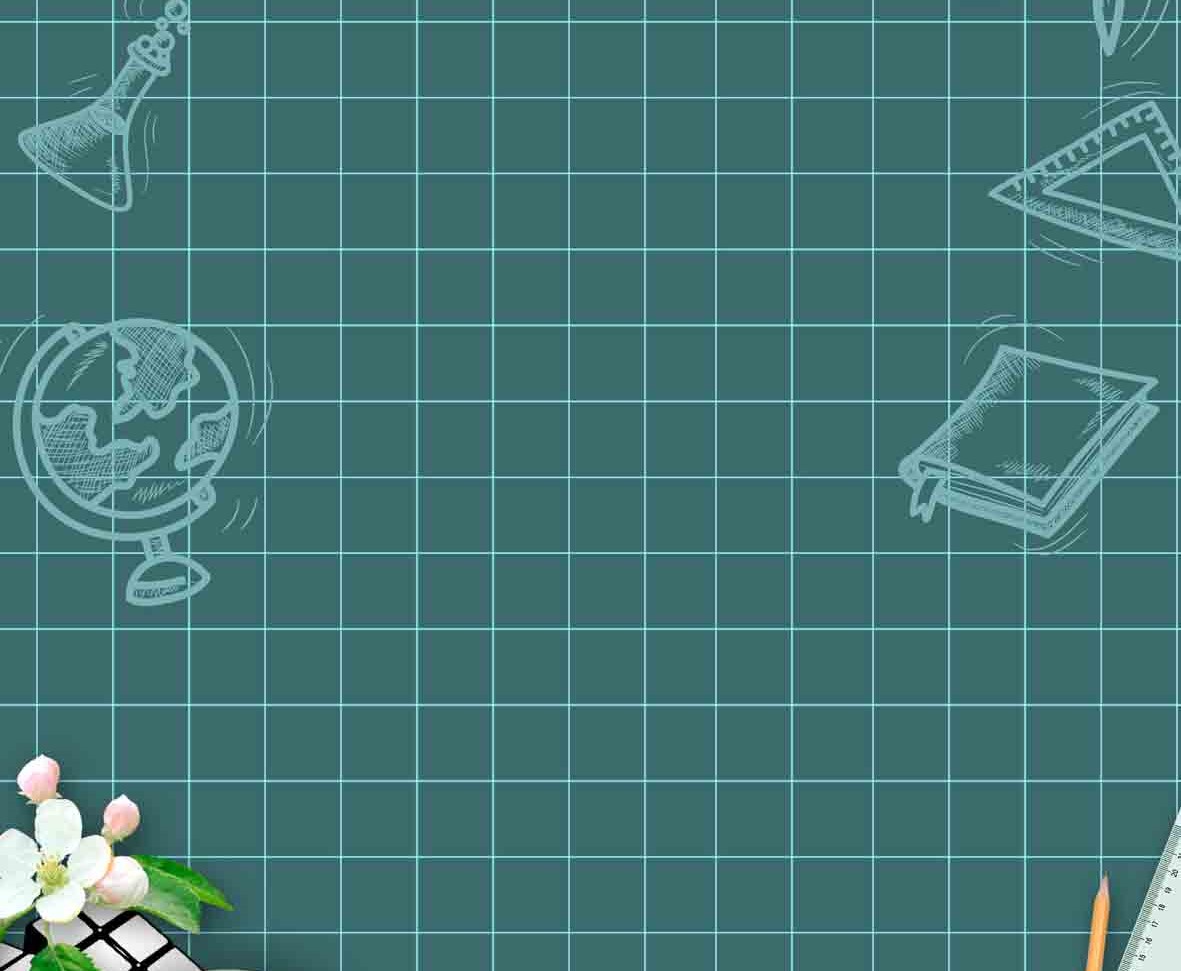 Питайте знанием с любовью!
От буквы  - к образу, 
от цифры - к символу, 
от знаний – 
			к самопознанию!
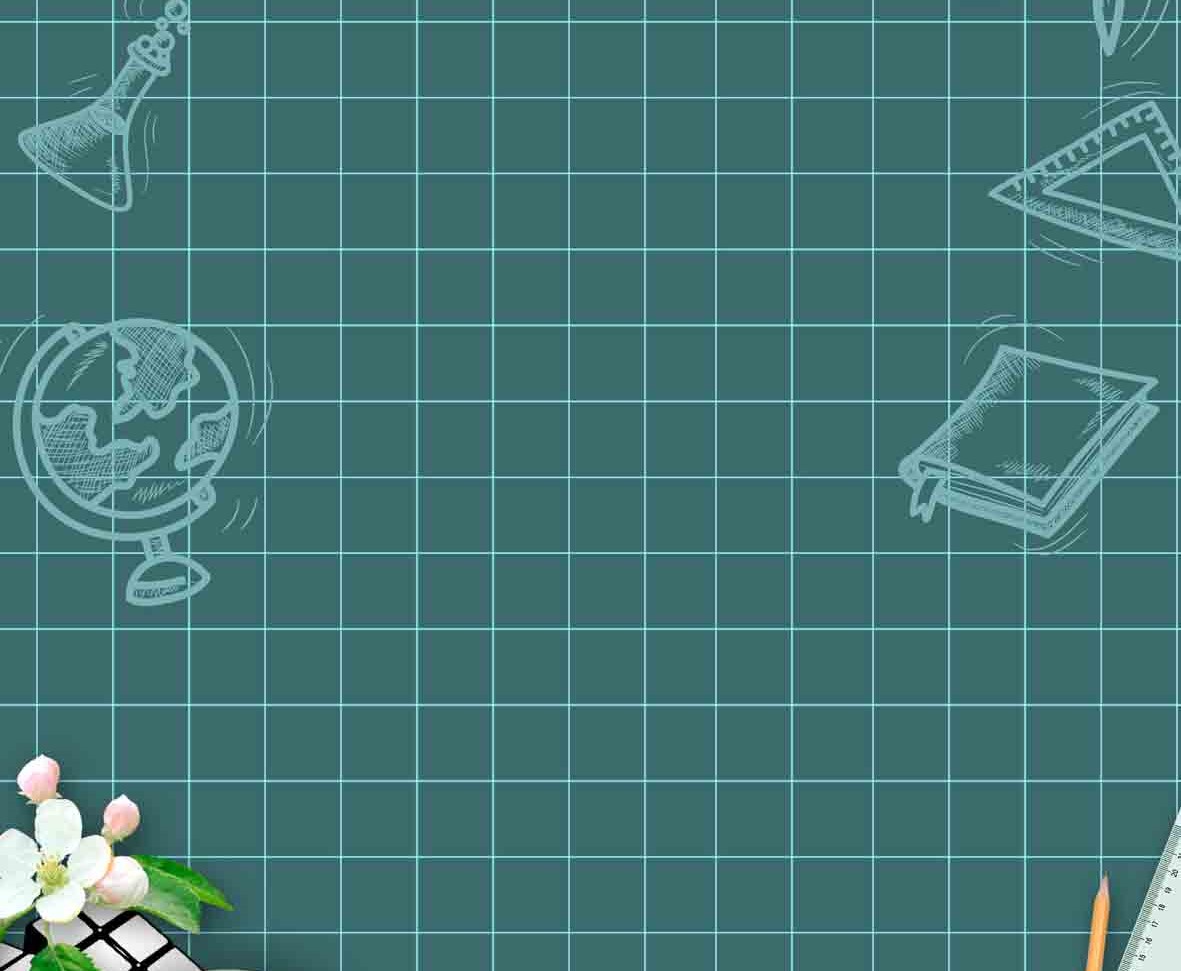 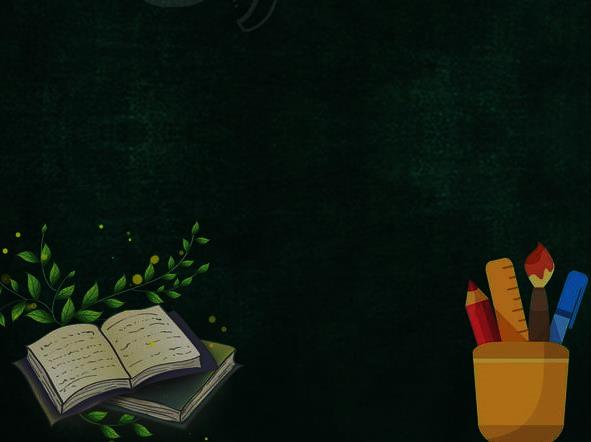 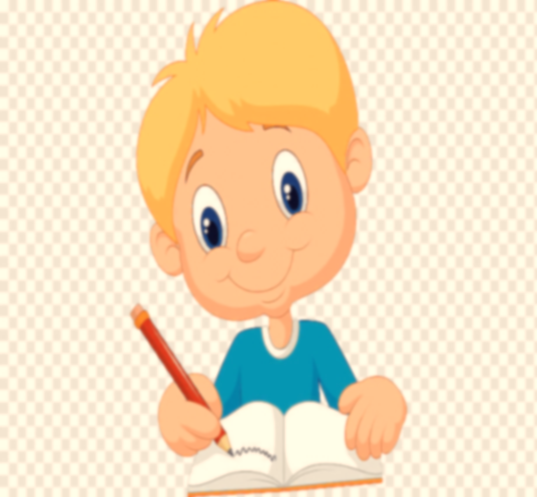 Чтобы зажечь ребячьи души, огня не жалей! 
Огня не жалей!
Учитель, как много в этом слове слов…!
С ними переживаем и радость, и горе
Ведет нас по жизни, уроки давая
От не познания нас оберегая!
Храни энергию любви!
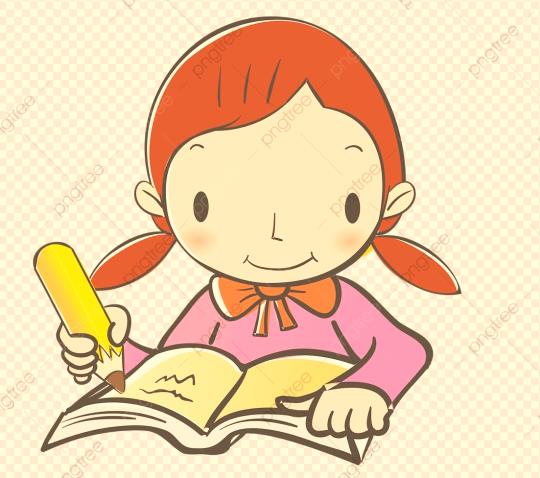 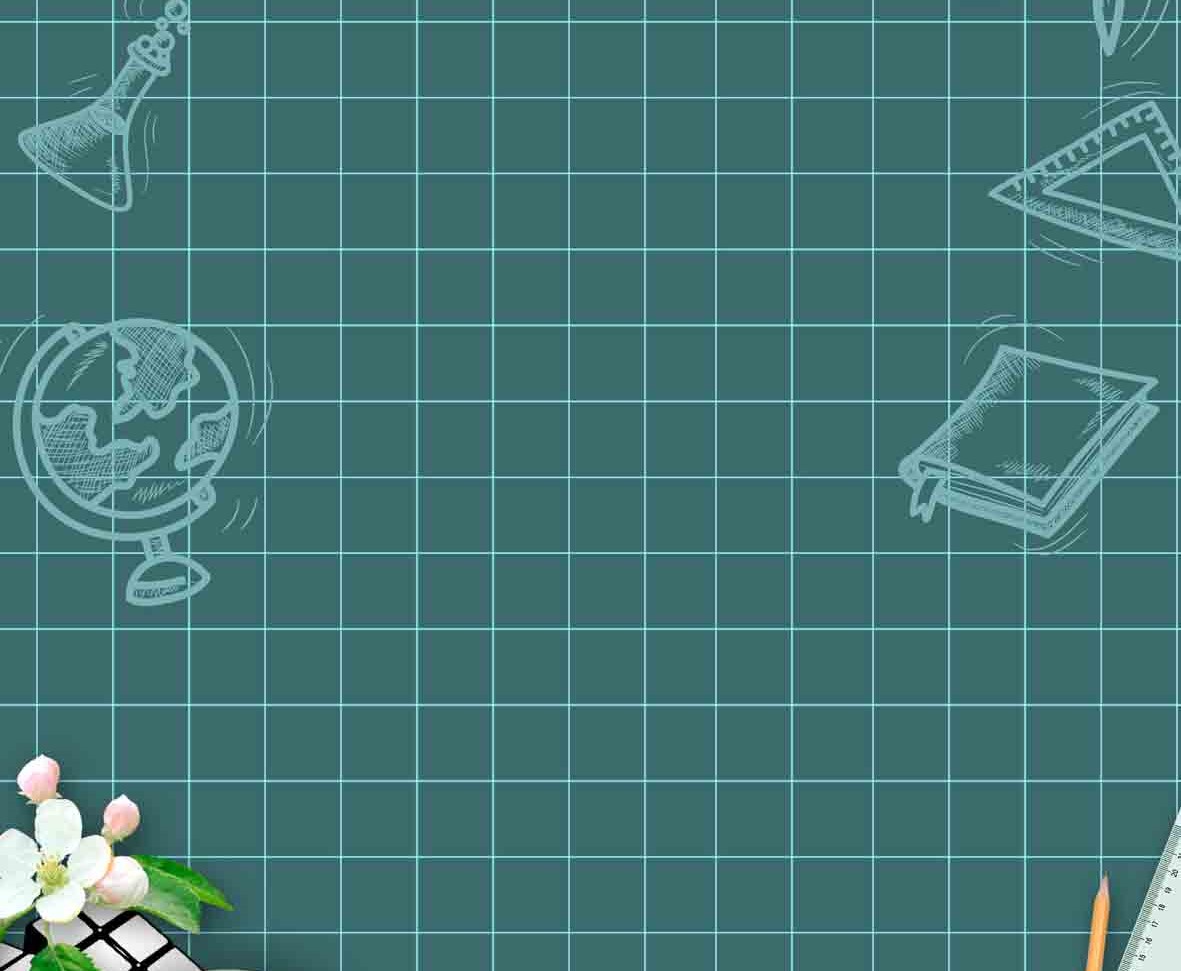 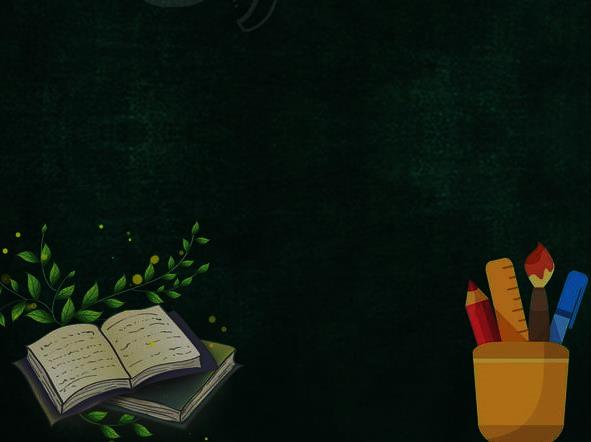 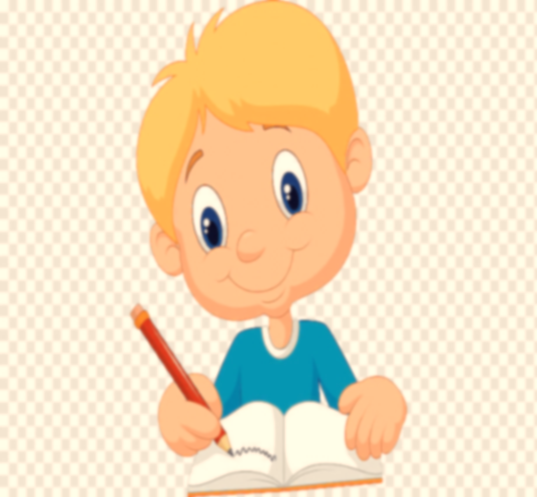 Учитель, как много в этом слове слов…!
С ними переживаем и радость, и горе
Ведет нас по жизни, уроки давая
От не познания нас оберегая!
Помоги,  учитель,
 мне это сделать самому!
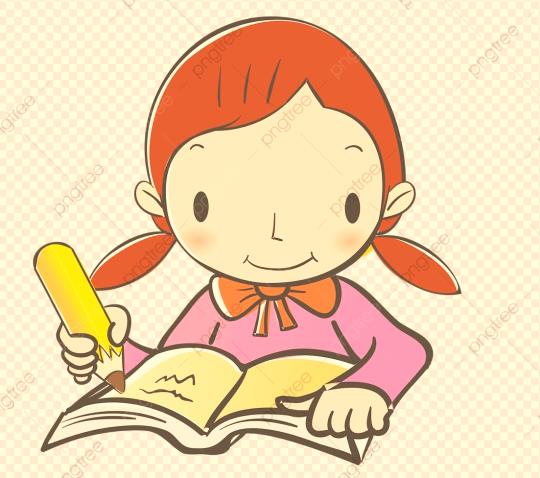 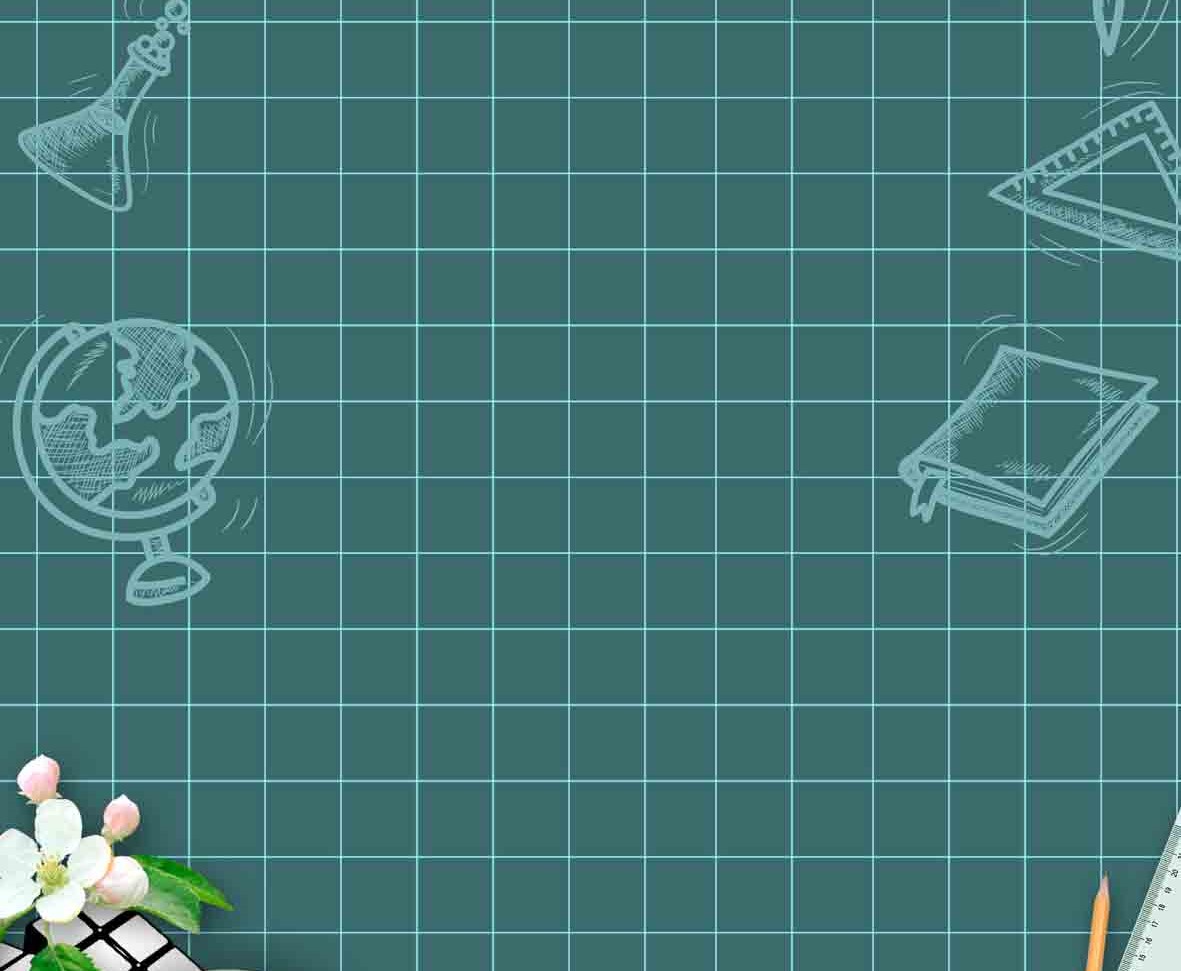 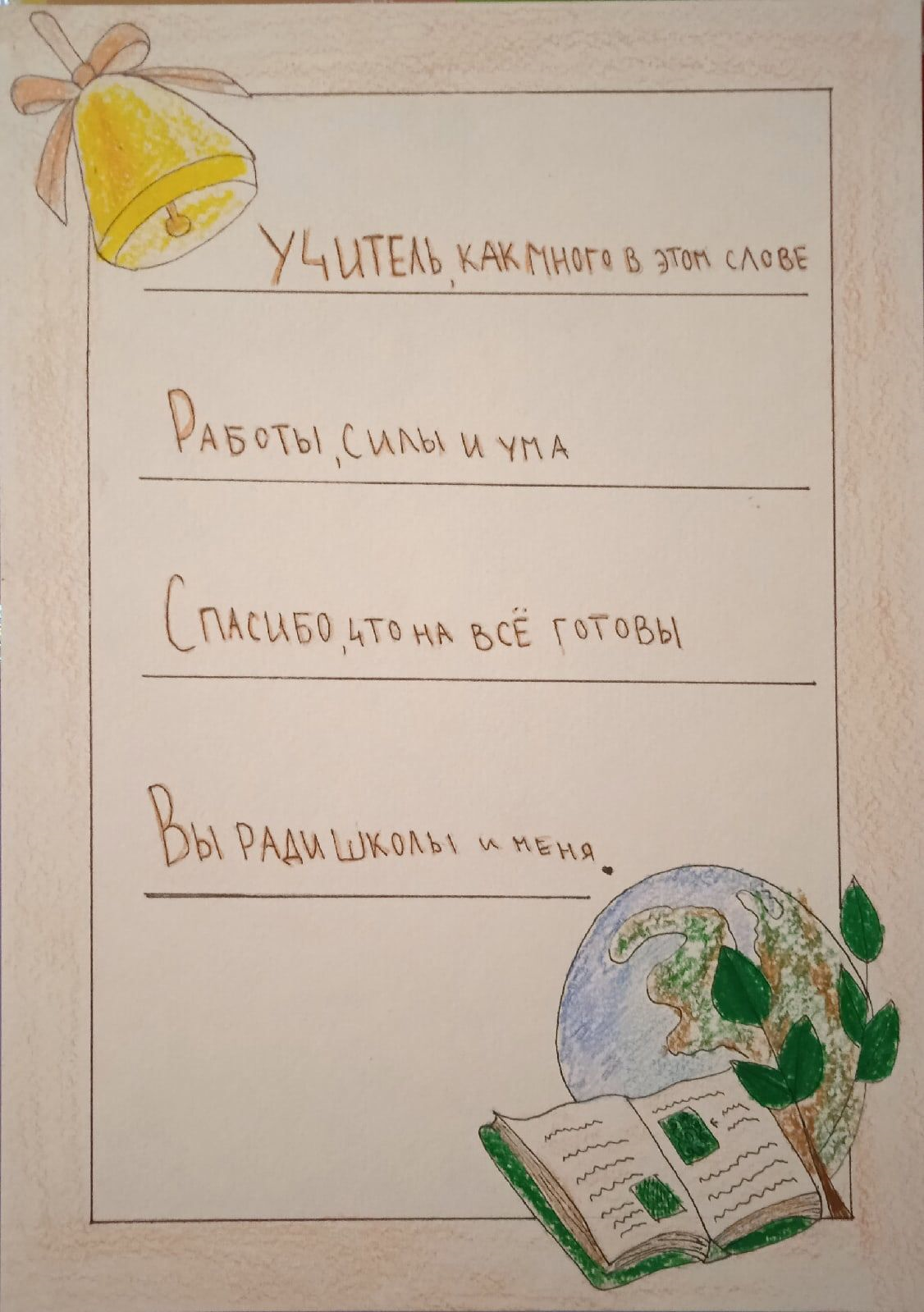 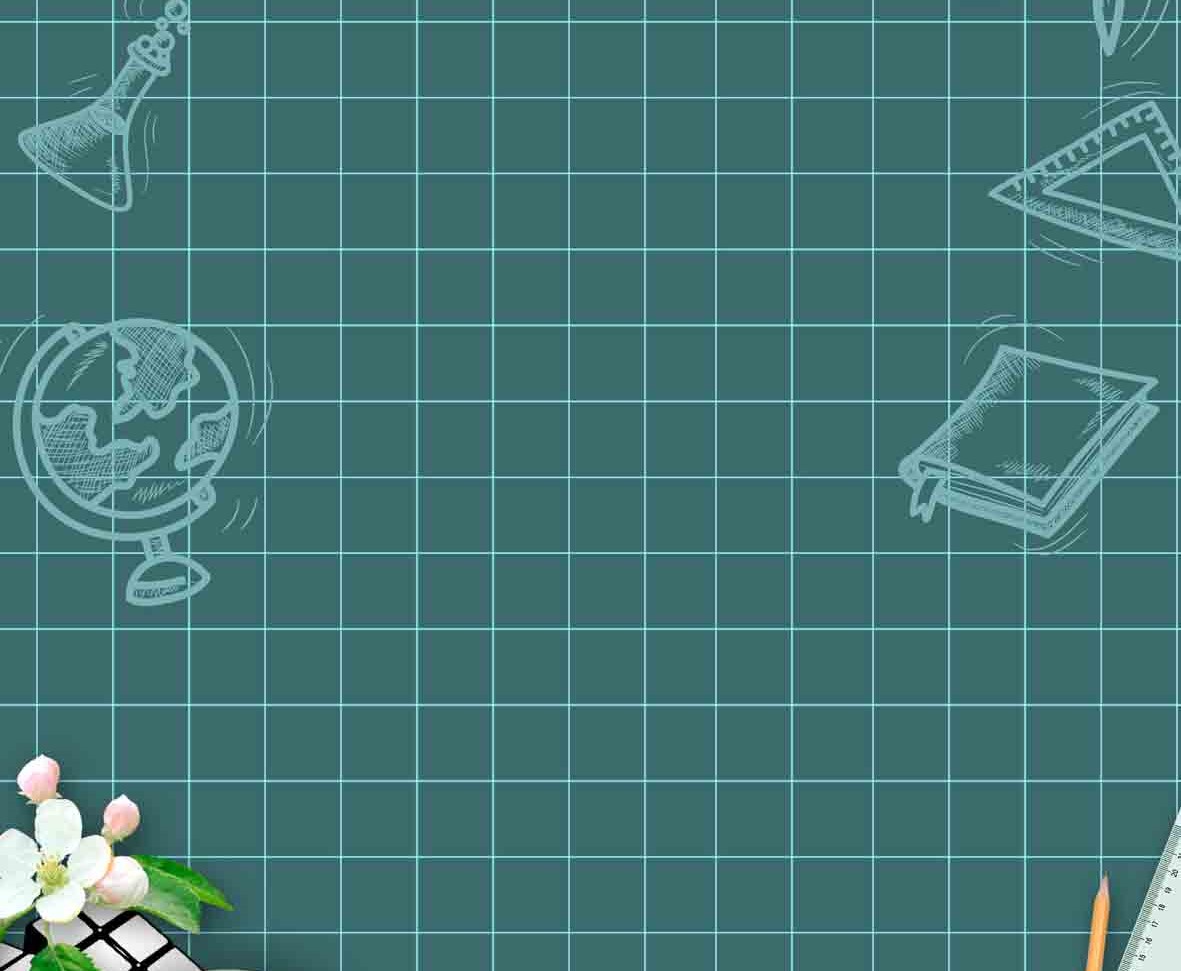 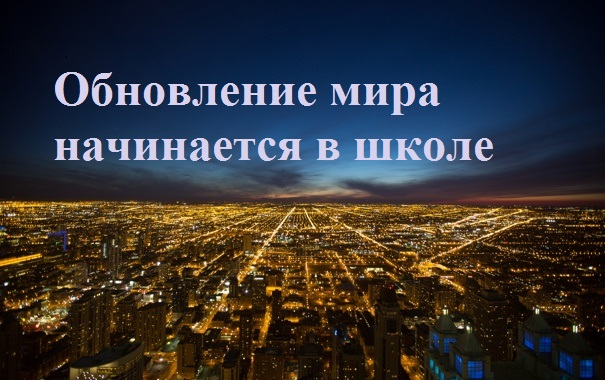 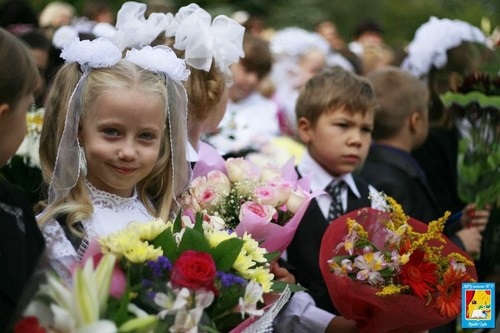 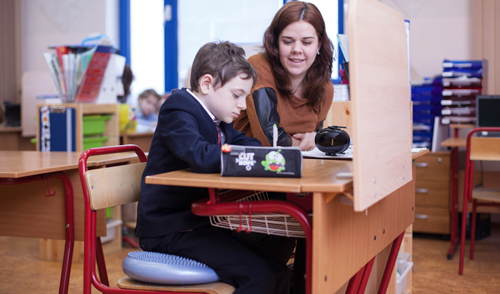 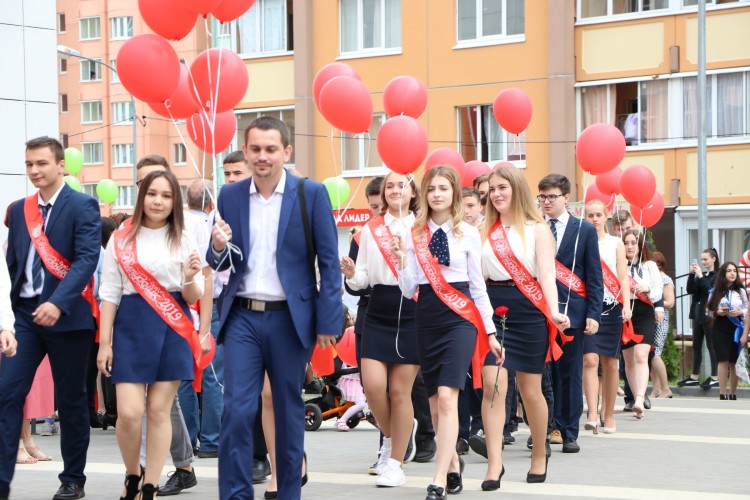 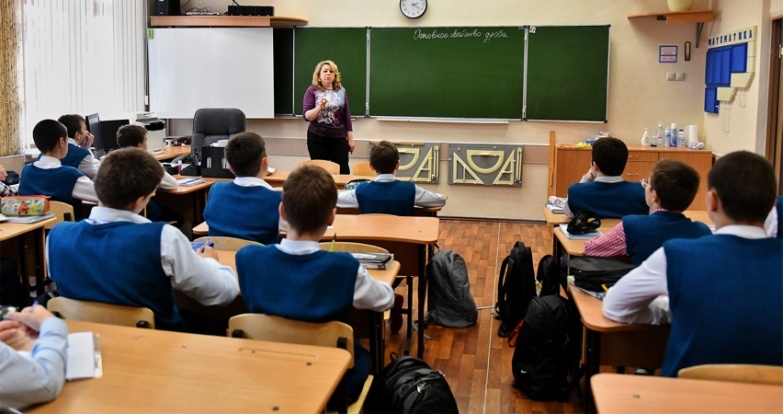 Дав руку ребенку – мы дверь открываем!Улыбку отдав – озаряем мы тьму!Дав слово ребенку – пример прививаем!Но только лишь сердце свое отдавая,За партой вселенную дарим ему!
[Speaker Notes: Яковлев Пётр 4 А класс МОУ СОШ №8 г.Вологда на конкурс «Педагогический триумф»]
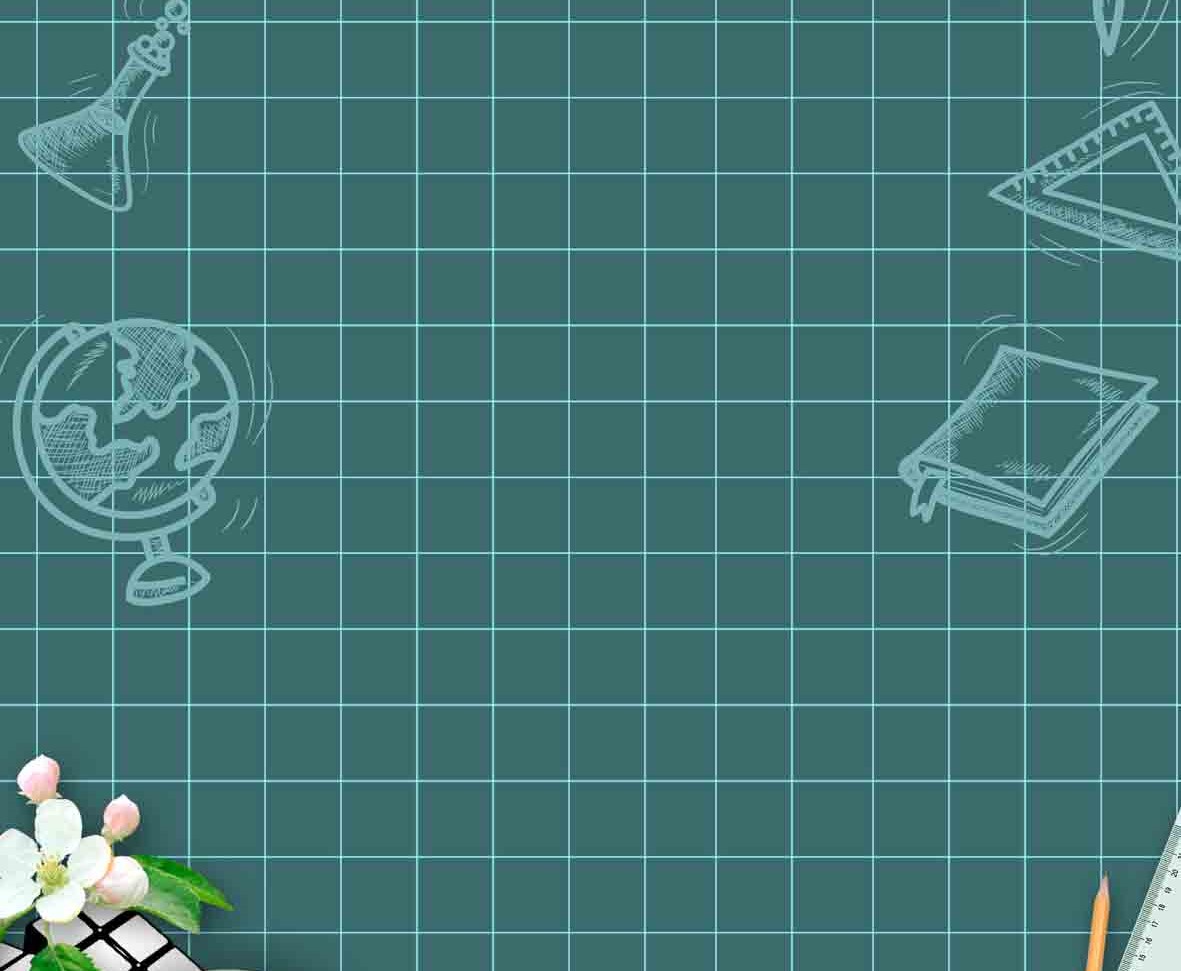 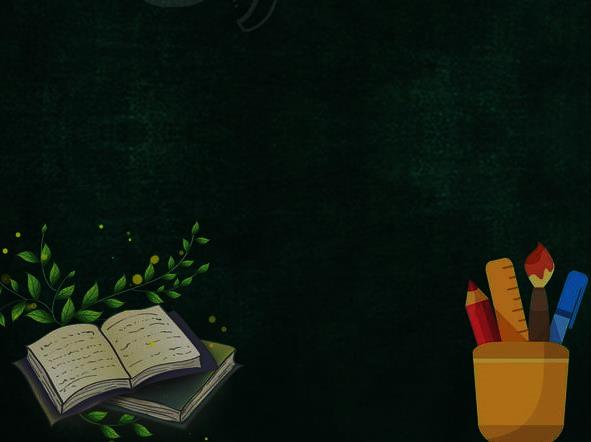 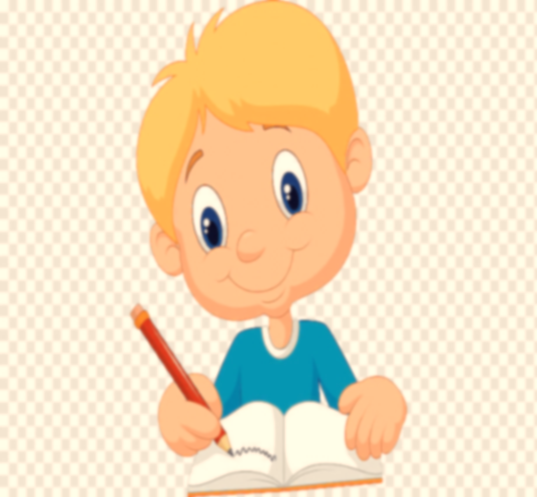 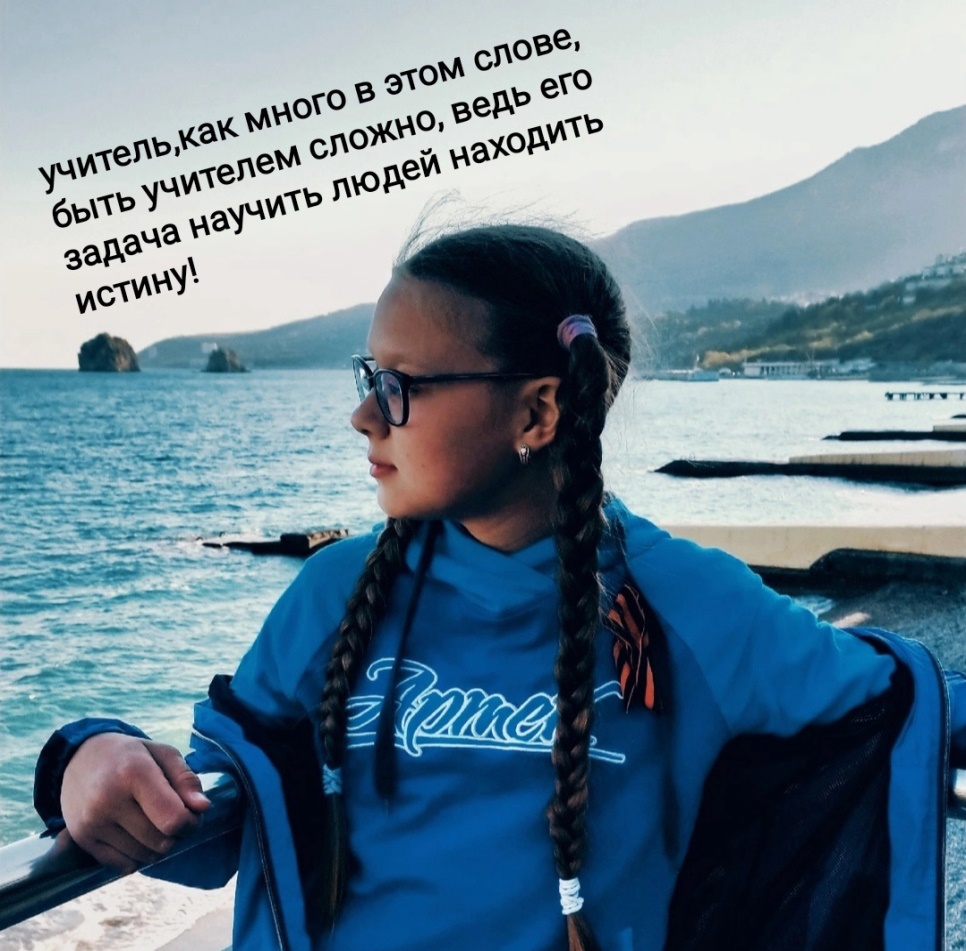 Учитель, как много в этом слове слов…!
С ними переживаем и радость, и горе
Ведет нас по жизни, уроки давая
От не познания нас оберегая!
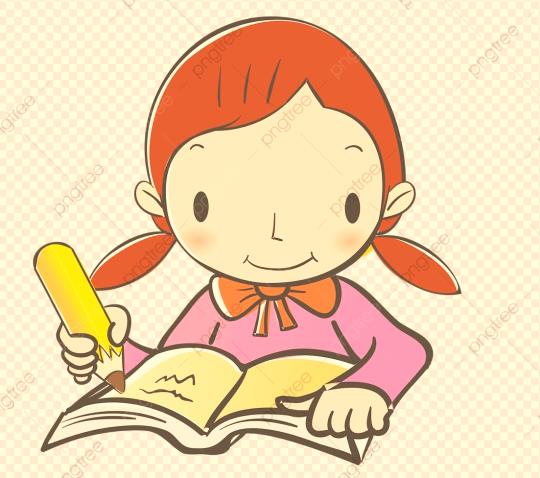 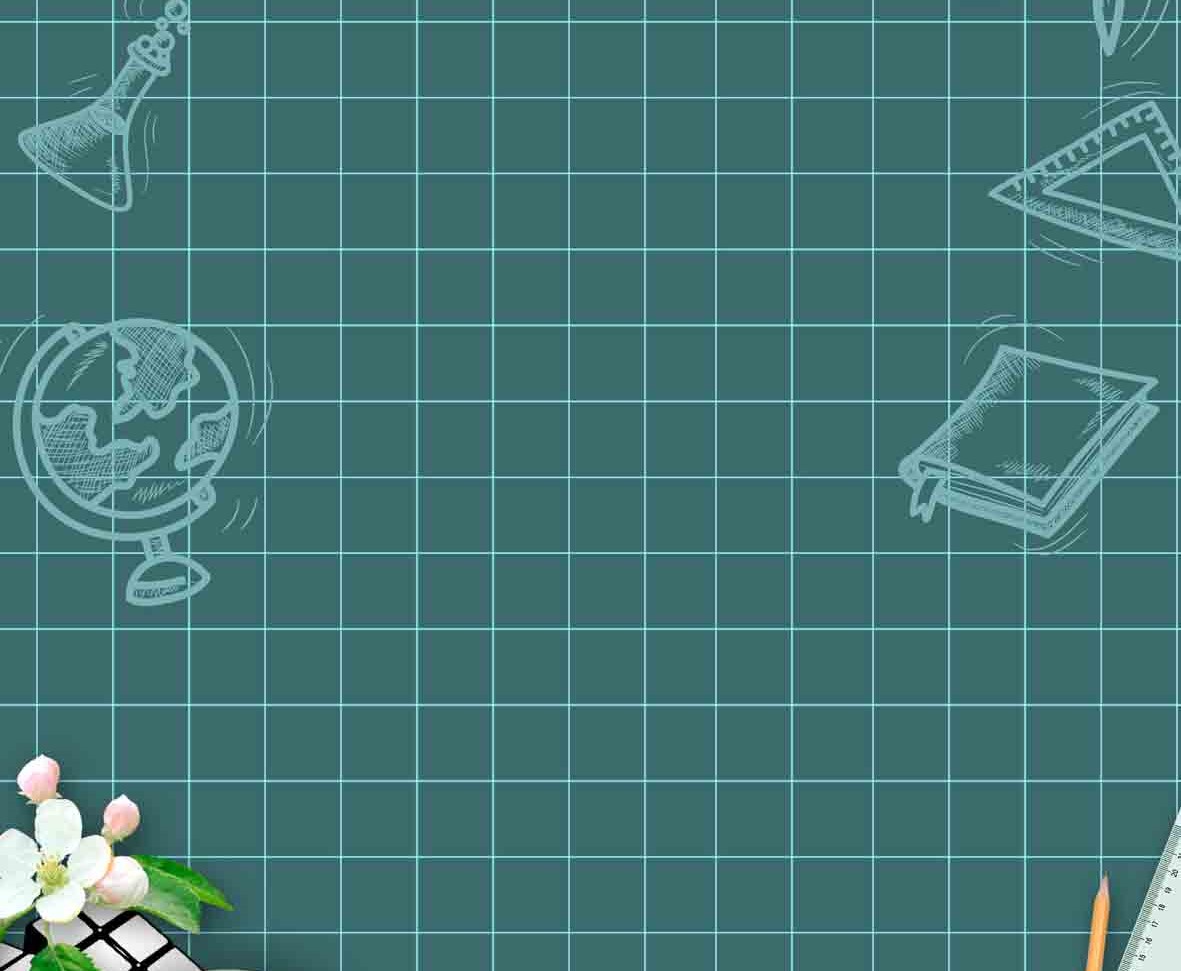 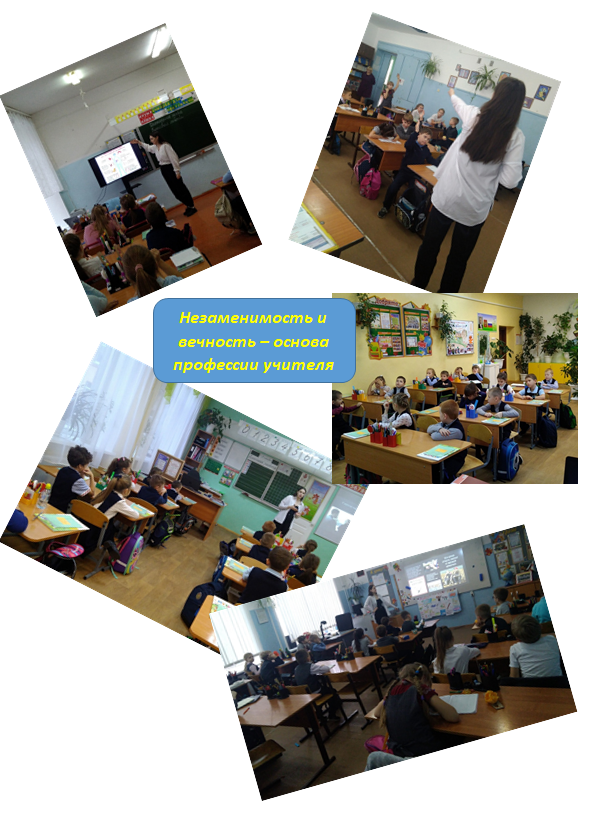 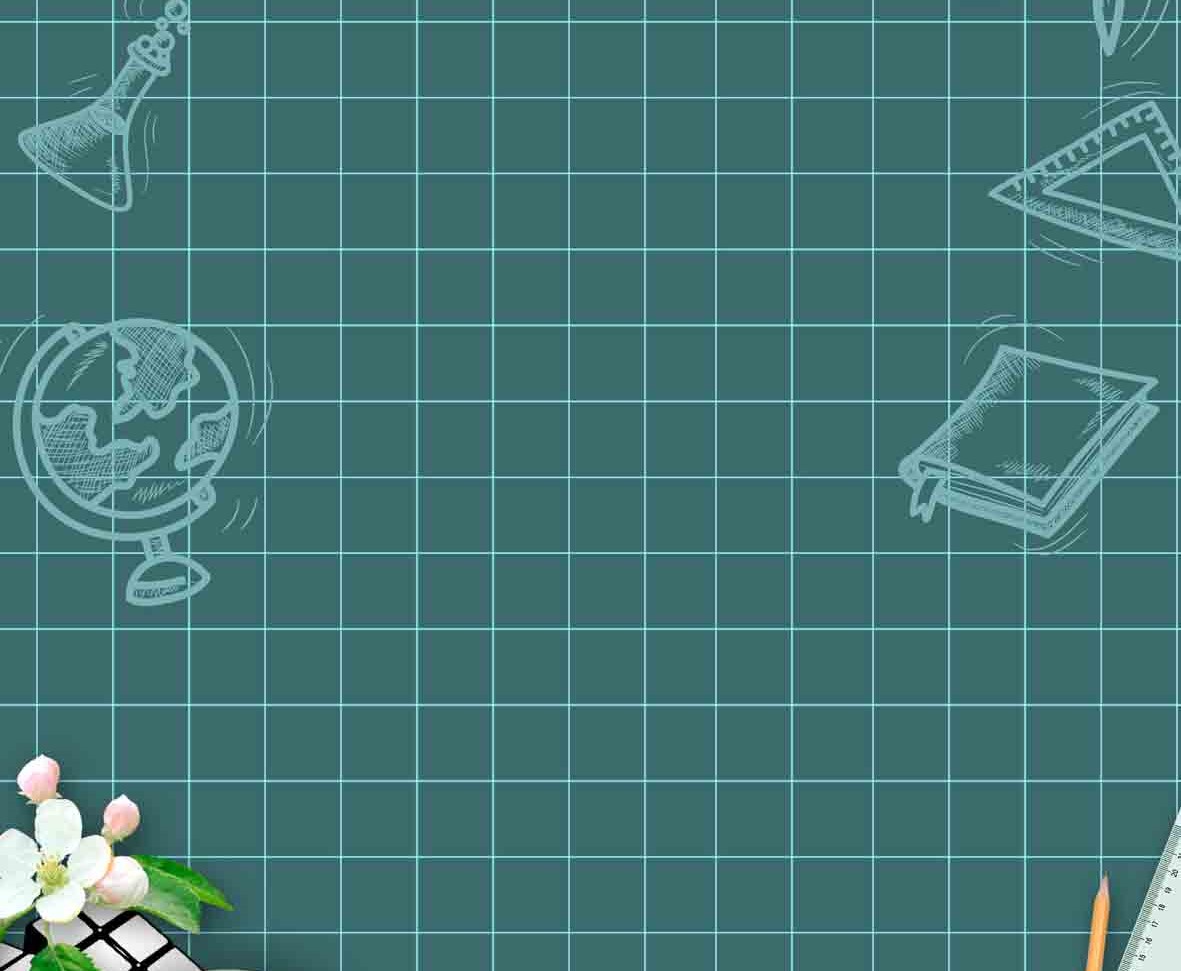 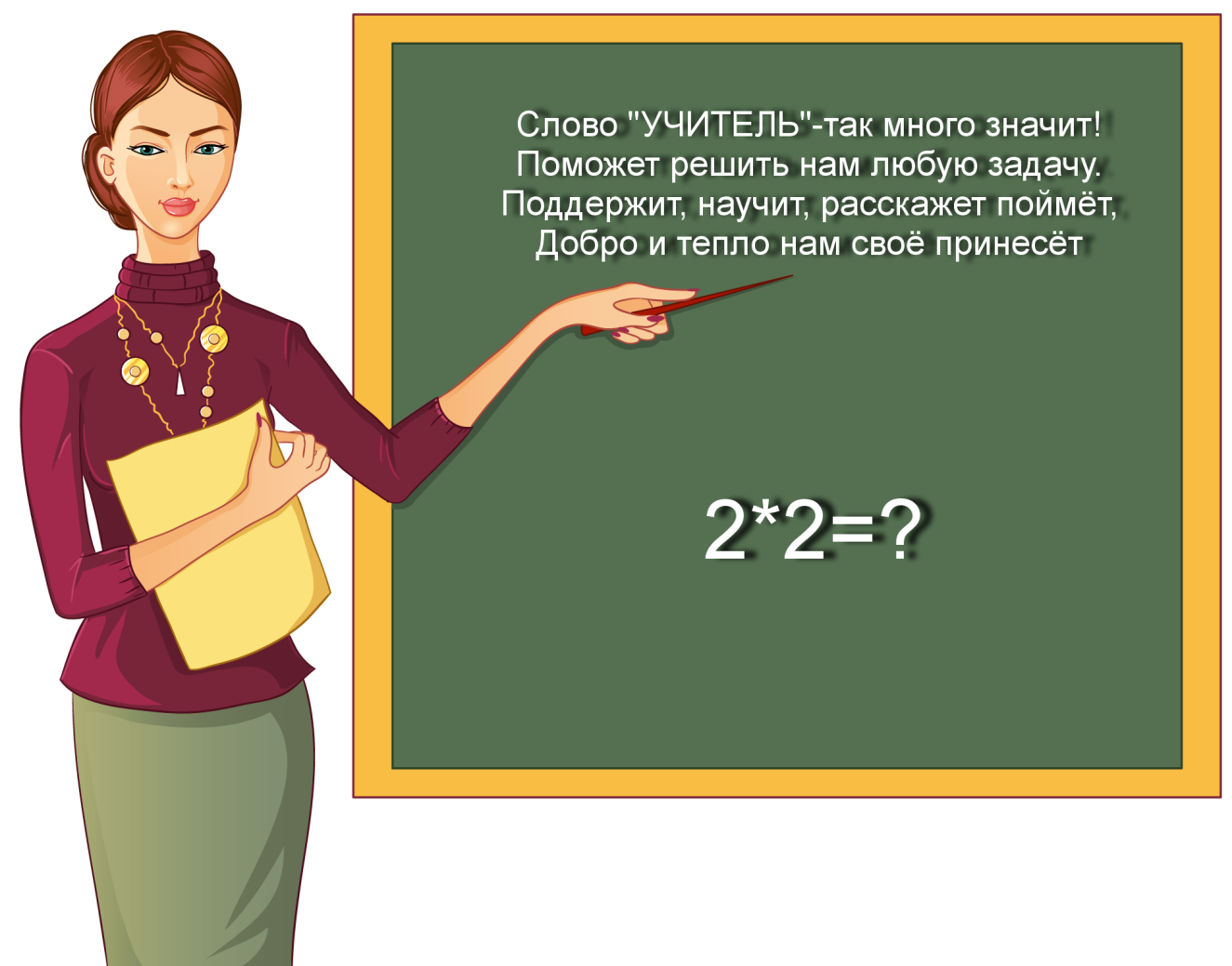 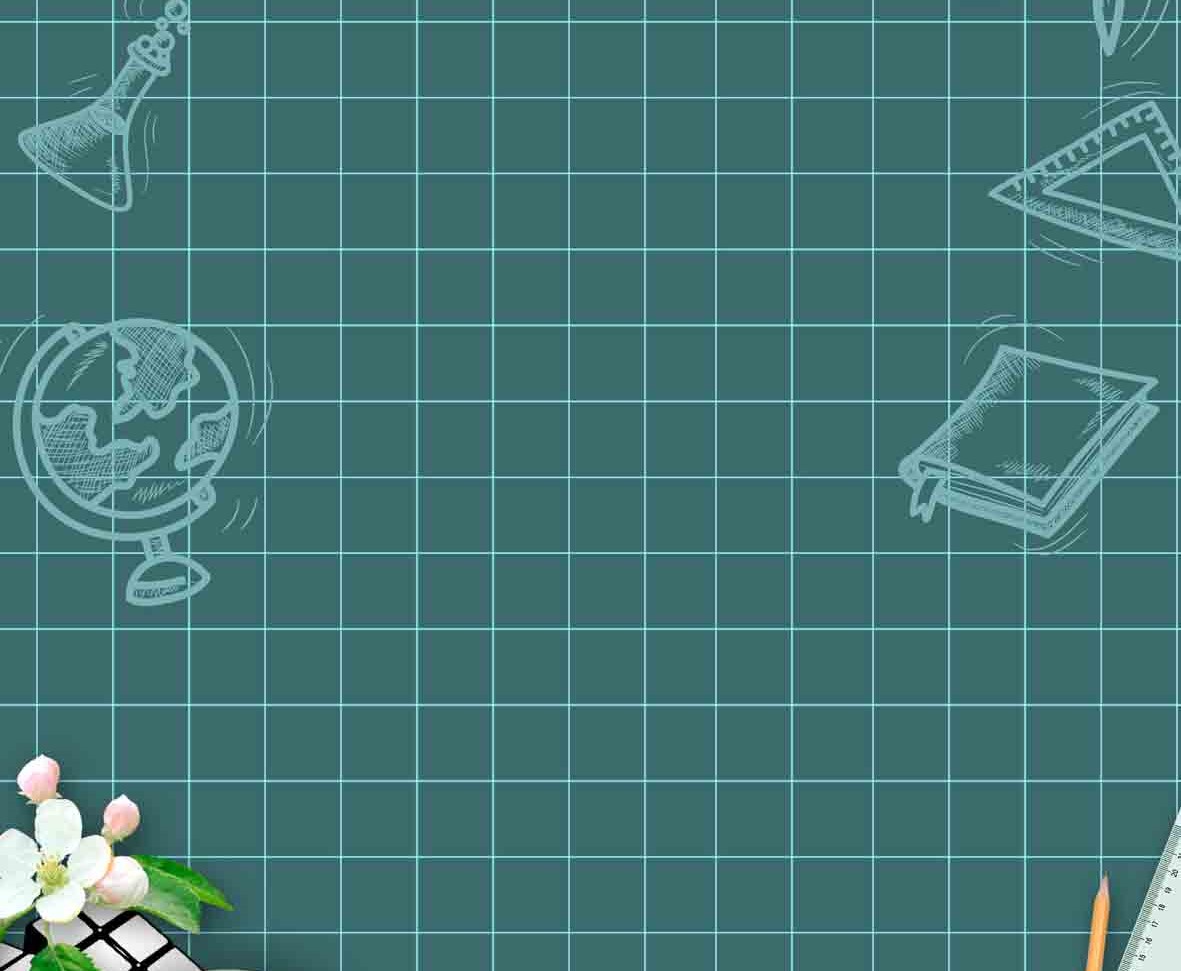 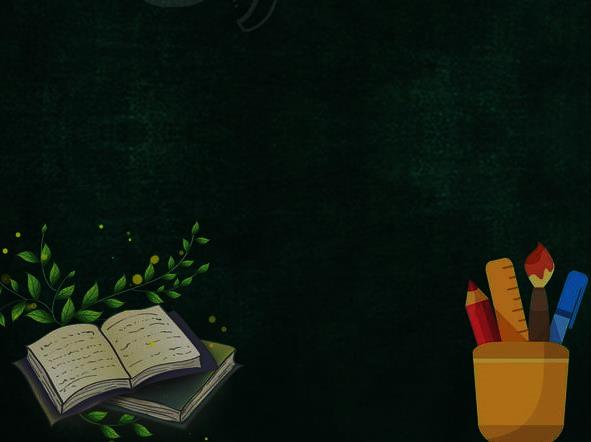 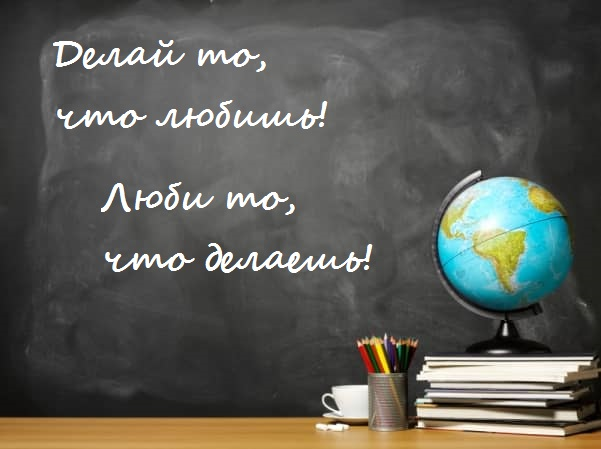 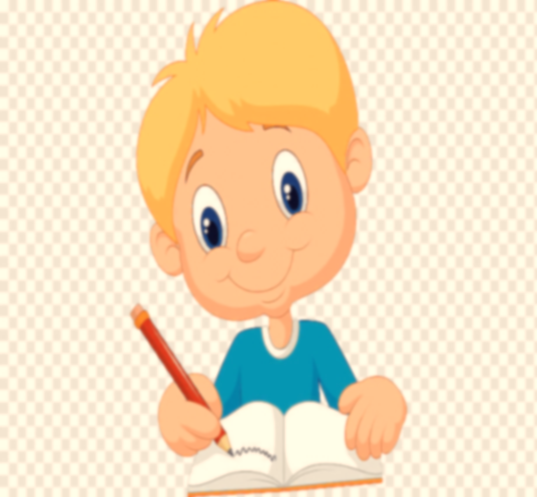 Учитель, как много в этом слове слов…!
С ними переживаем и радость, и горе
Ведет нас по жизни, уроки давая
От не познания нас оберегая!
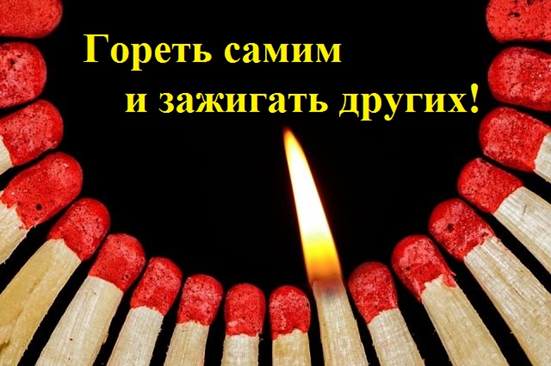 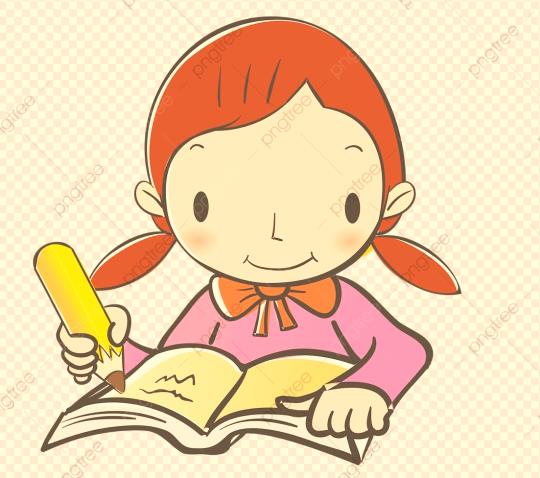 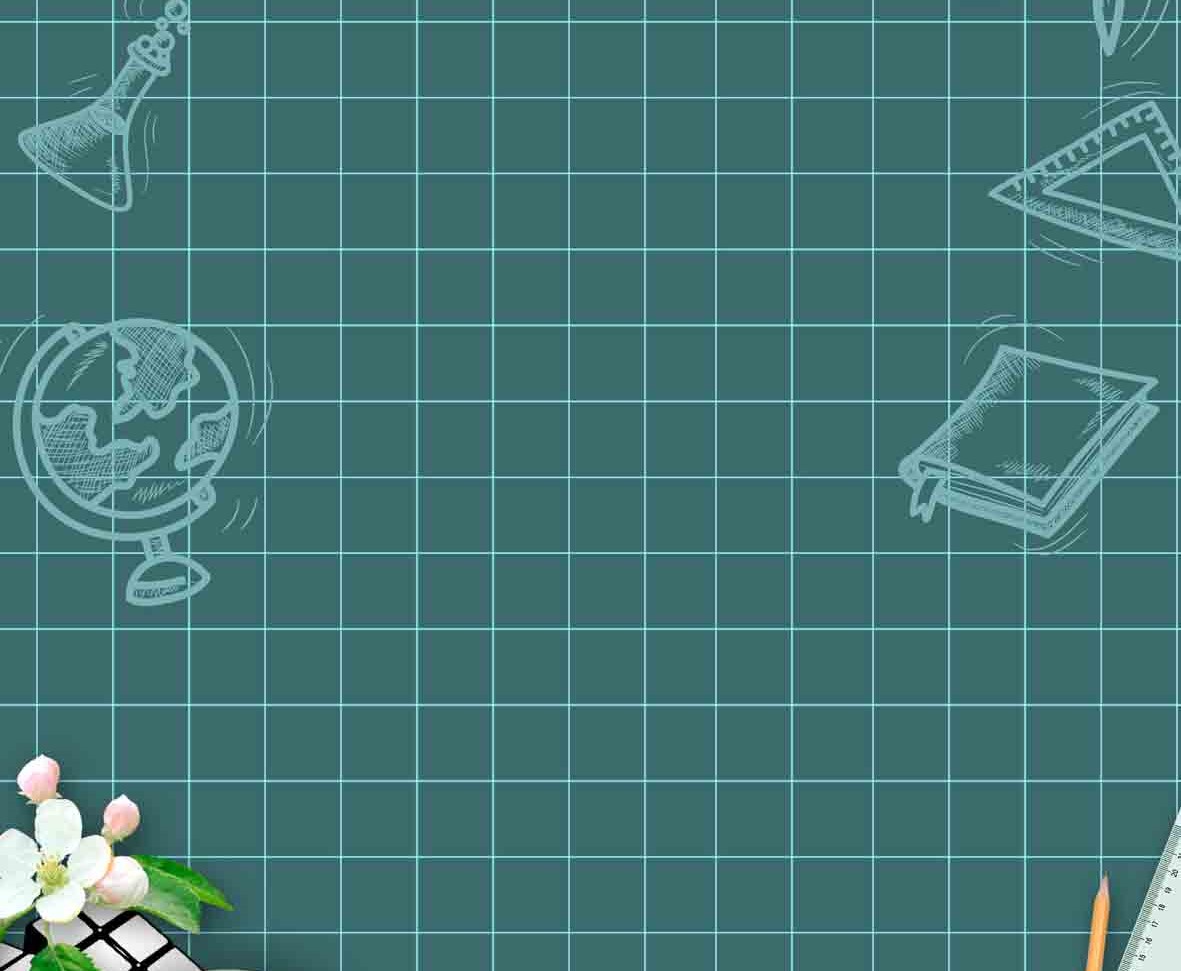 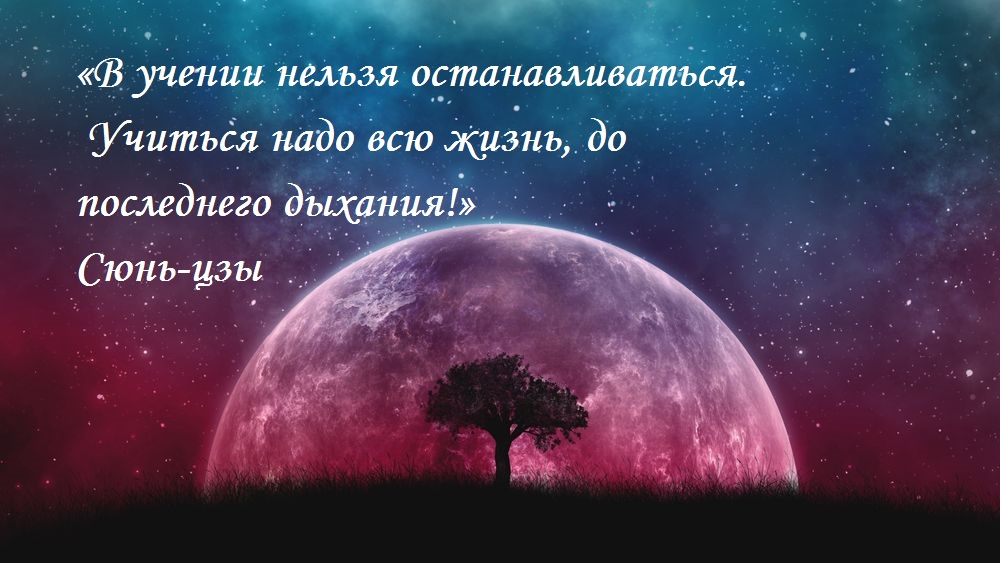 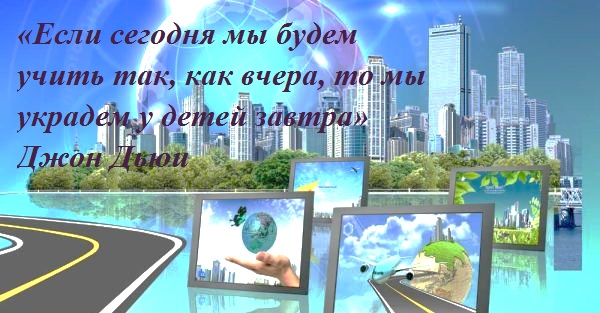 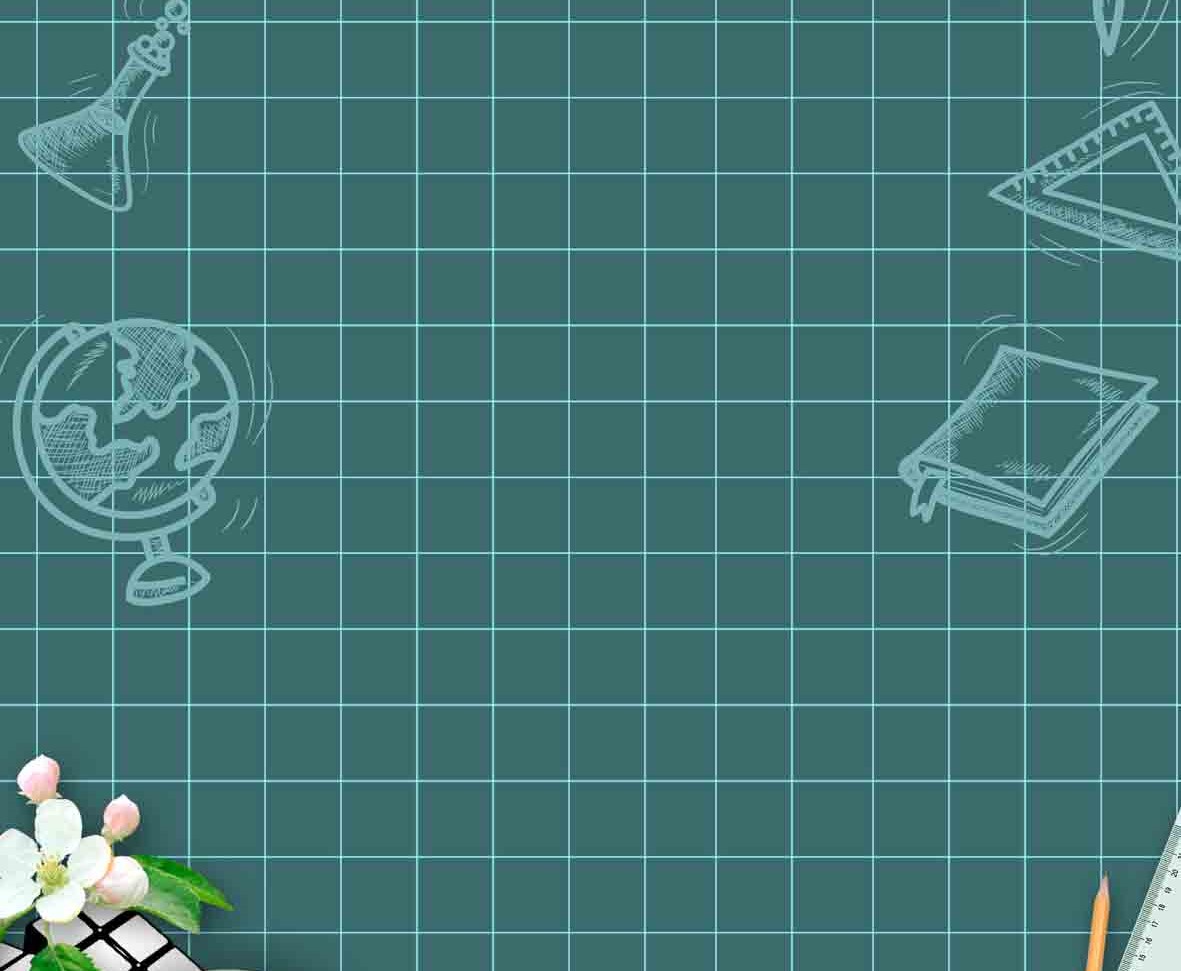 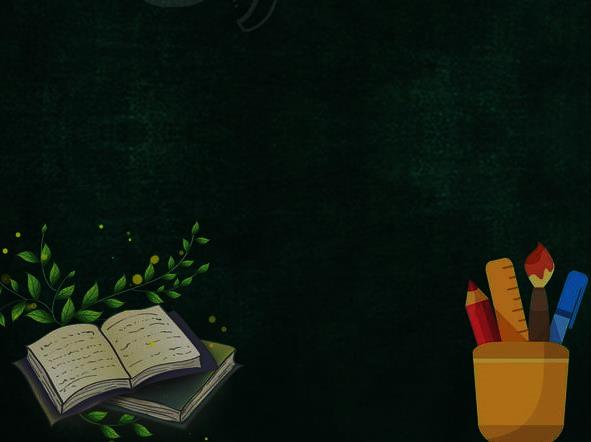 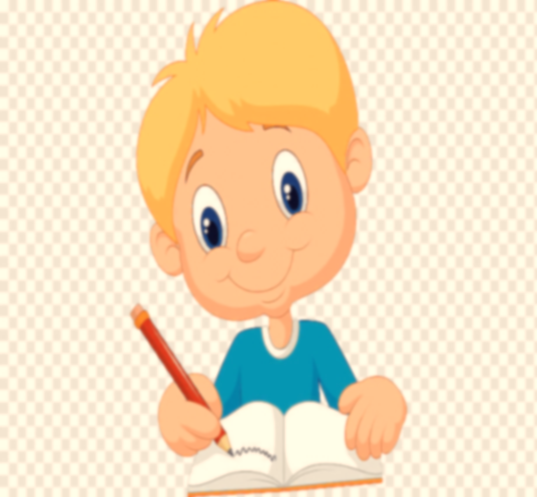 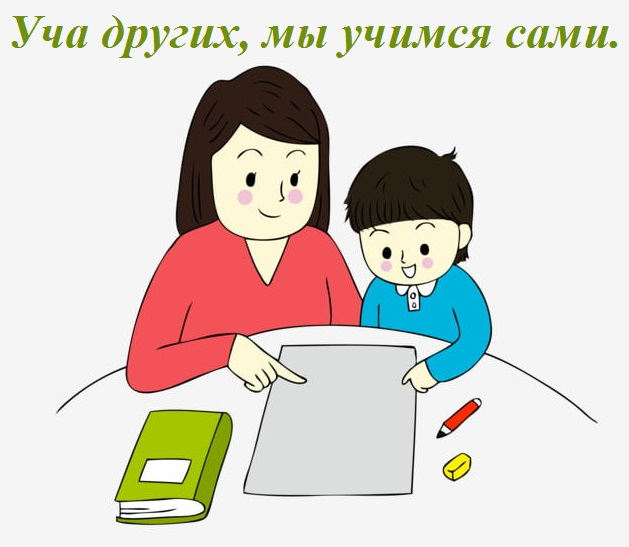 Учитель, как много в этом слове слов…!
С ними переживаем и радость, и горе
Ведет нас по жизни, уроки давая
От не познания нас оберегая!
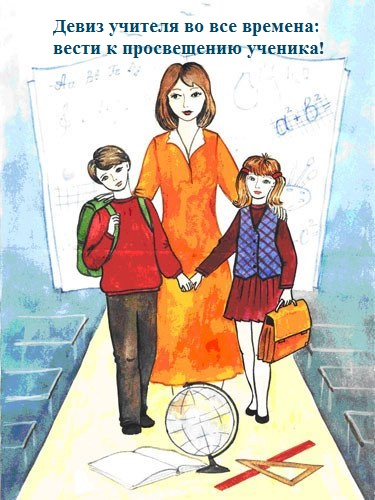 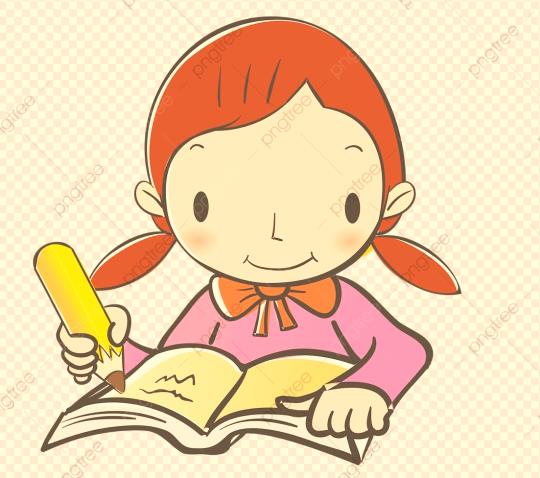 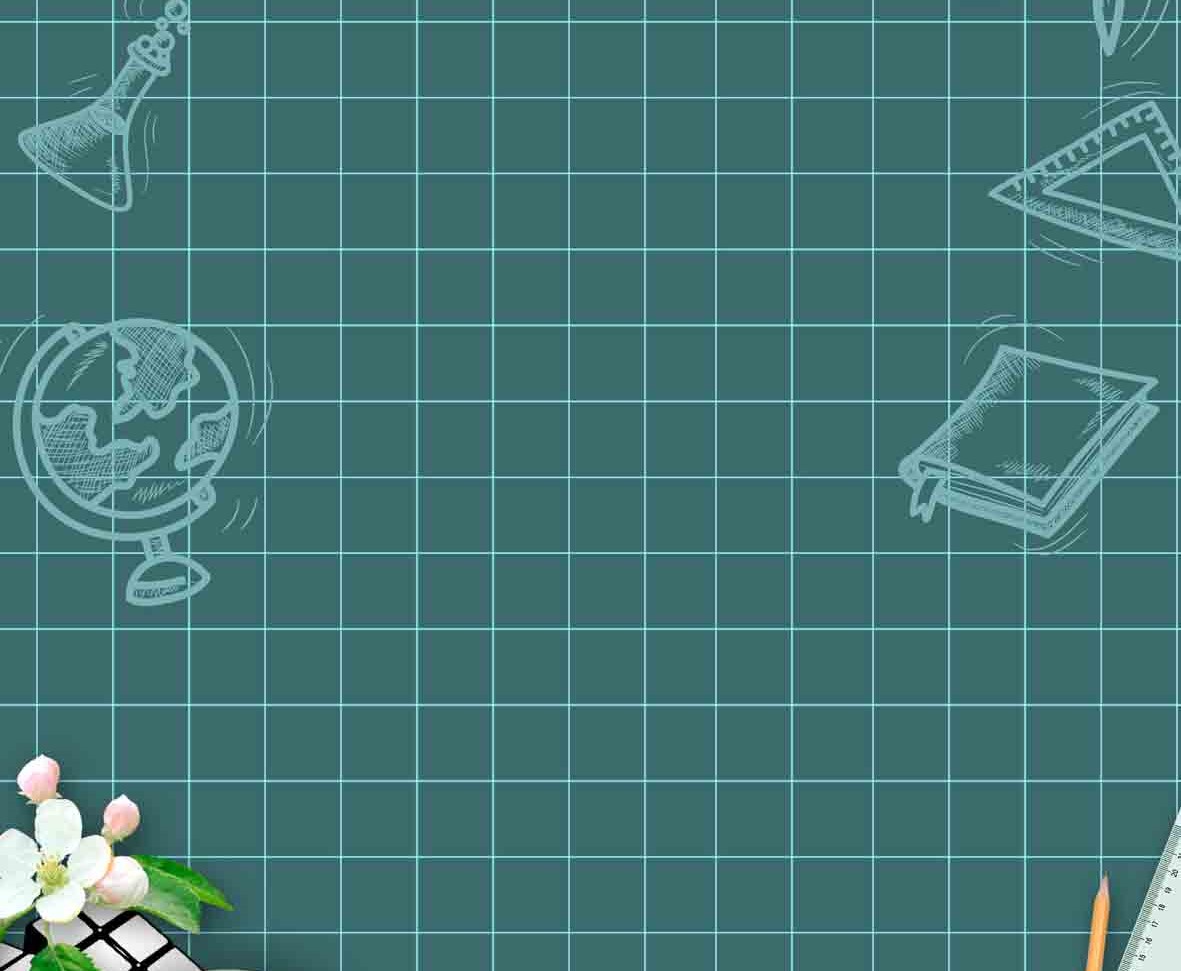 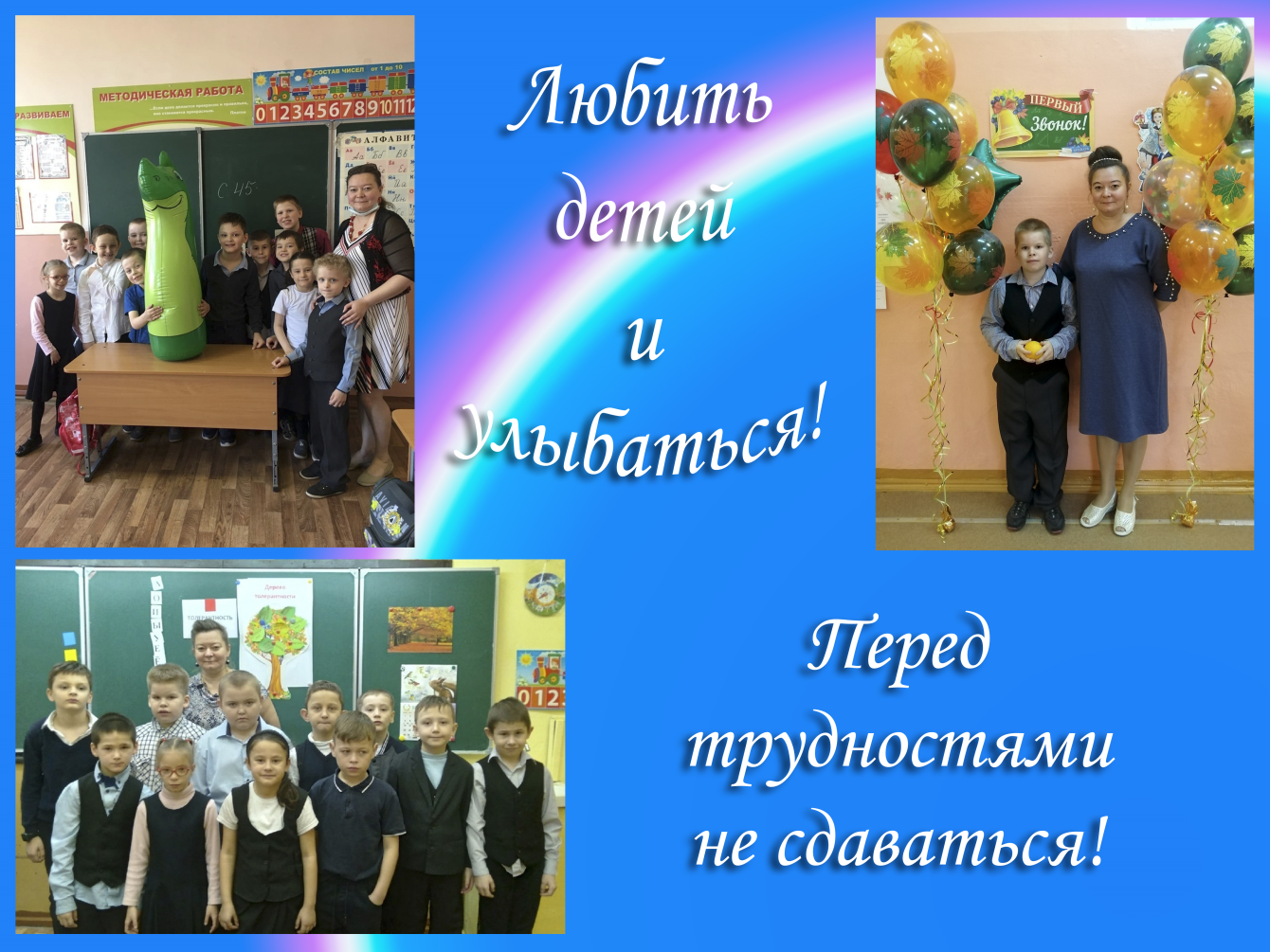 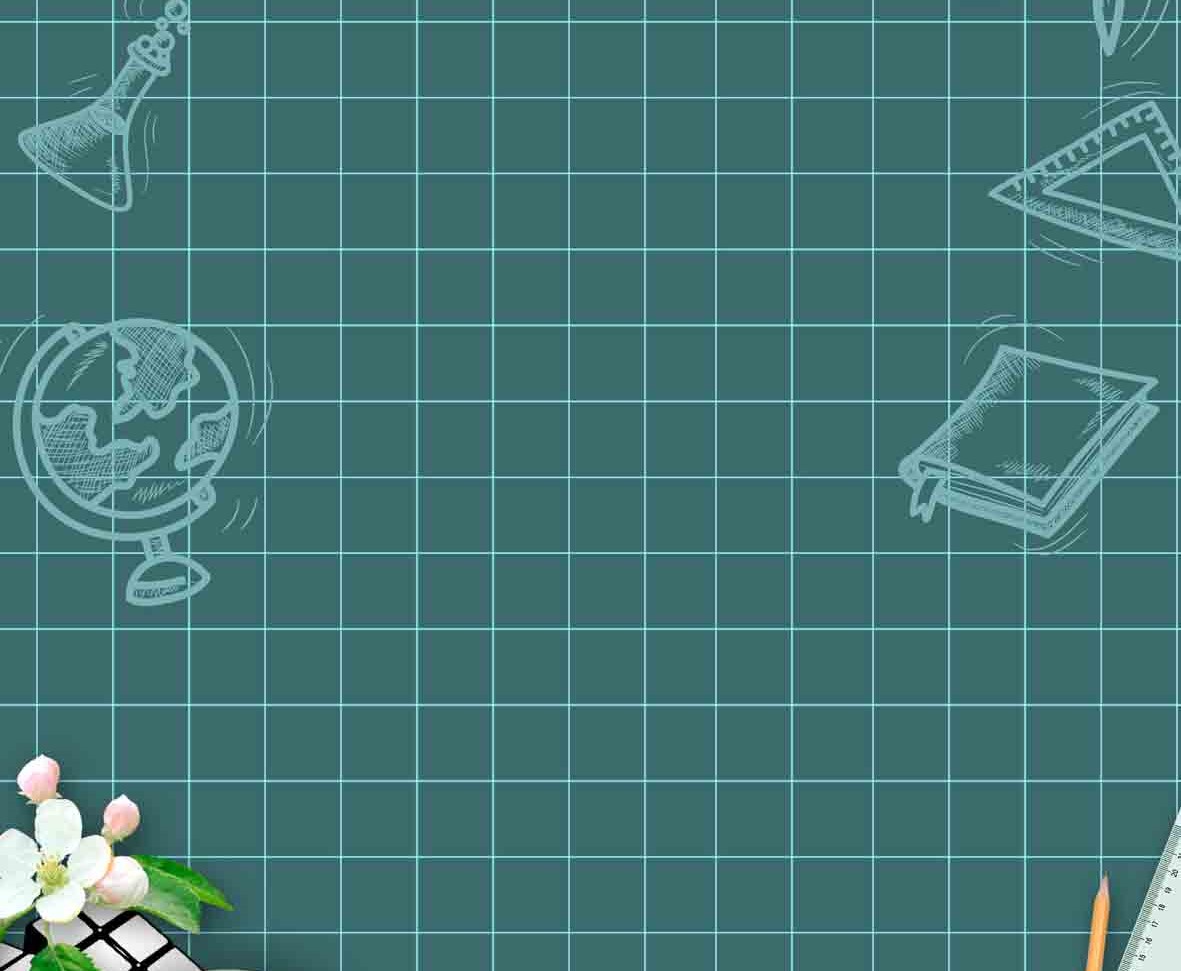 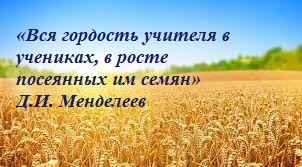 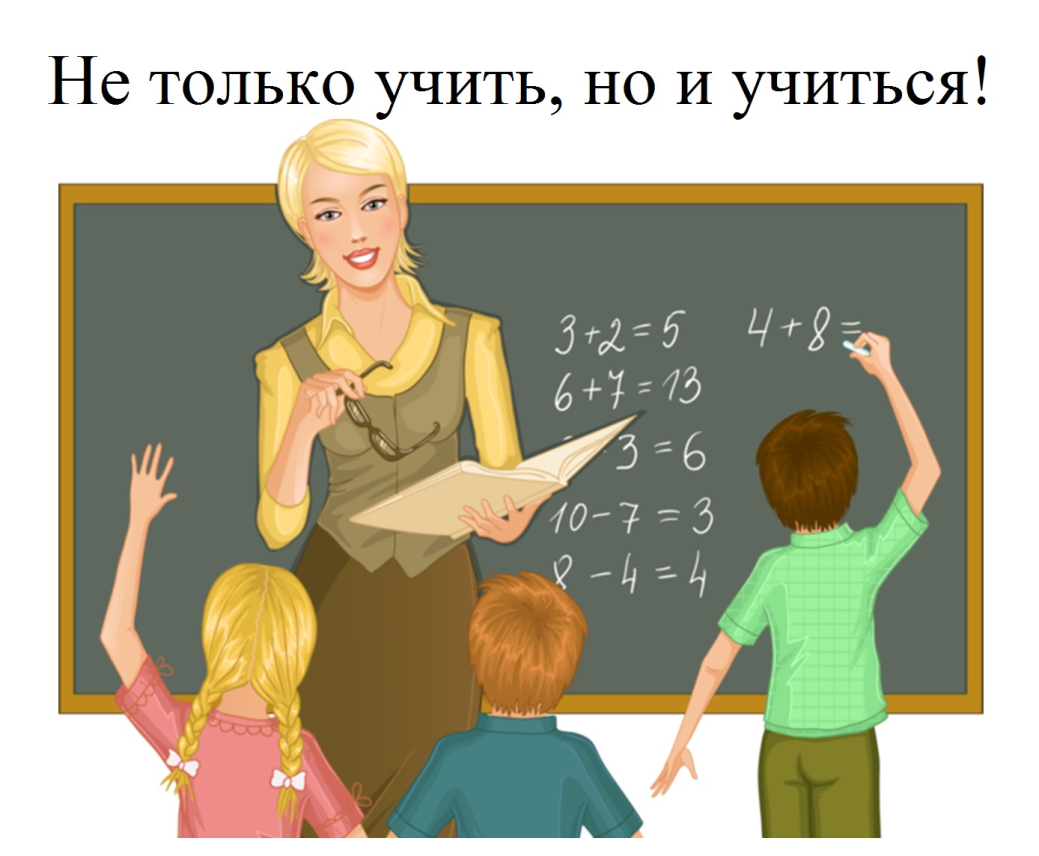 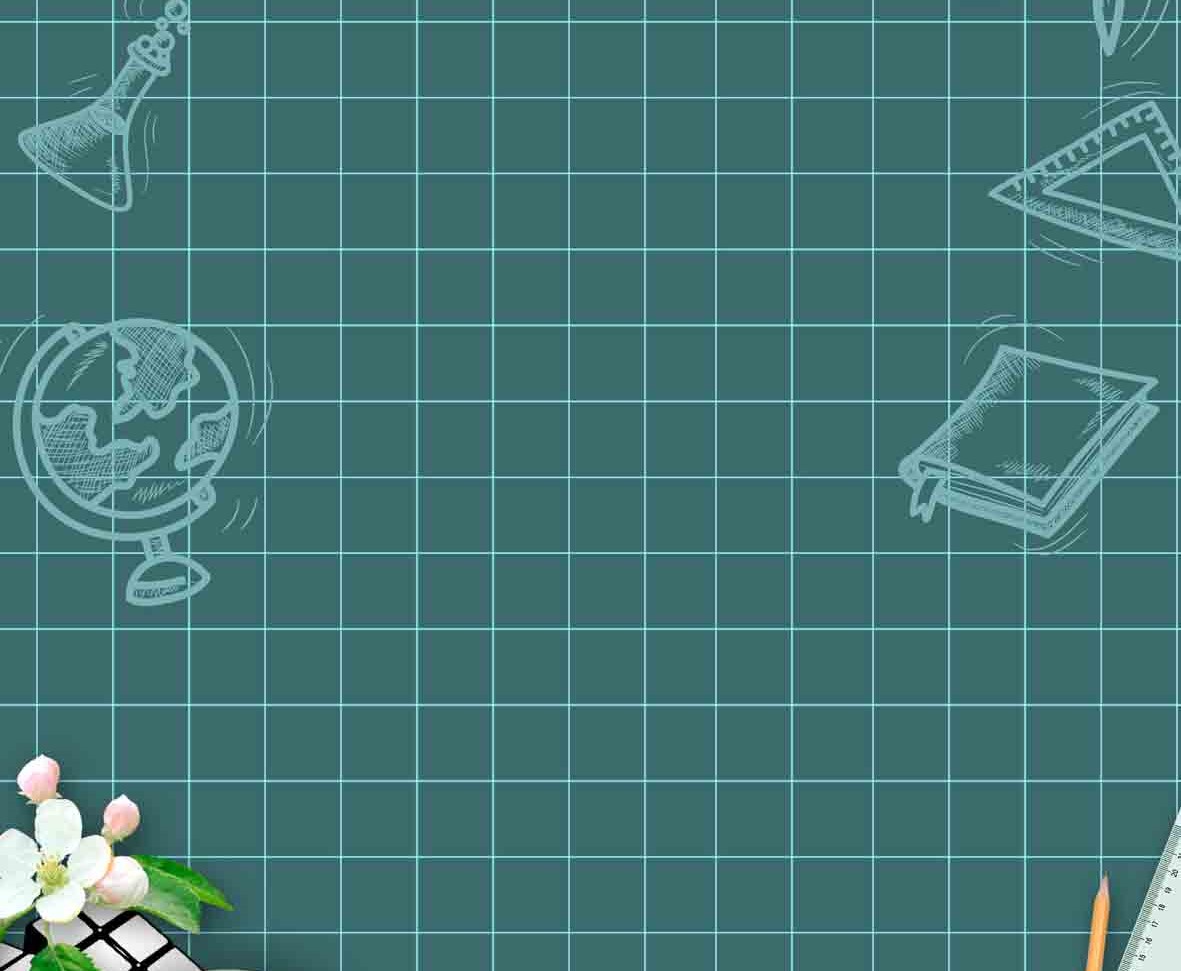 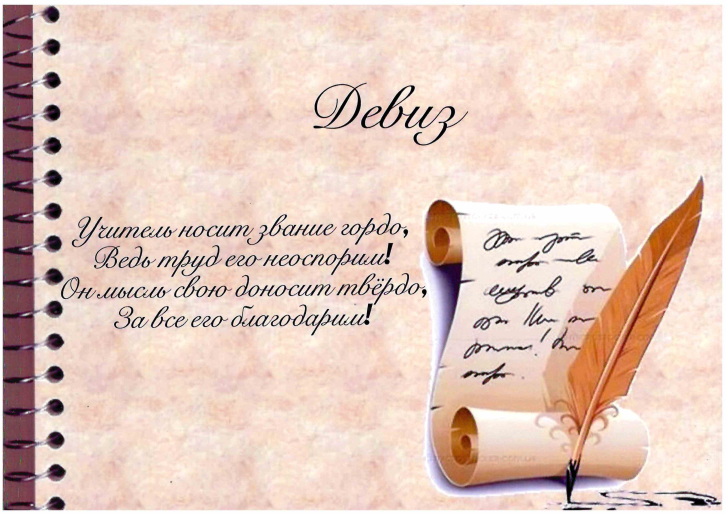